SOCOM SOFNET-U/S
 Account Paperwork Instructions
 
Please fill out the forms completely and make sure to follow the instructions provided in this PowerPoint very carefully. Failure to do so will delay and/or prevent the account from being created in a timely manner.
A few other things that hold users up on accounts is not sending a current DoD Cyber Awareness Challenge certificate and not having access in JPAS. The DoD Cyber Awareness Challenge certificate must be current and up to date within the last year. The SOCKOR security officer needs to sign off on the 2875 and if you are not visible or verified in JPAS, he/she cannot sign off on the document. This usually happens when someone has not in-processed with their S2. 
ALL DOCUMENTS MUST BE FILLED OUT DIGITALLY.
When saving your documents, please follow this method: Last Name, First Name MI Rank Unit (ex. Doe, John D MAJ 1SFG)
REQUIRED DOCUMENTS:
Completed SOCOM SOFNET documents - Doe, John D MAJ 1SFG 2875 SOFNET 
DoD Cyber Awareness Challenge Certificate - Doe, John D MAJ 1SFG IA CERT 
Info Text File - Doe, John D MAJ 1SFG INFO

Please direct any questions to sockor/soj6helpdesk@socom.mil
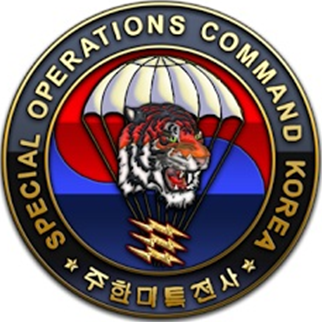 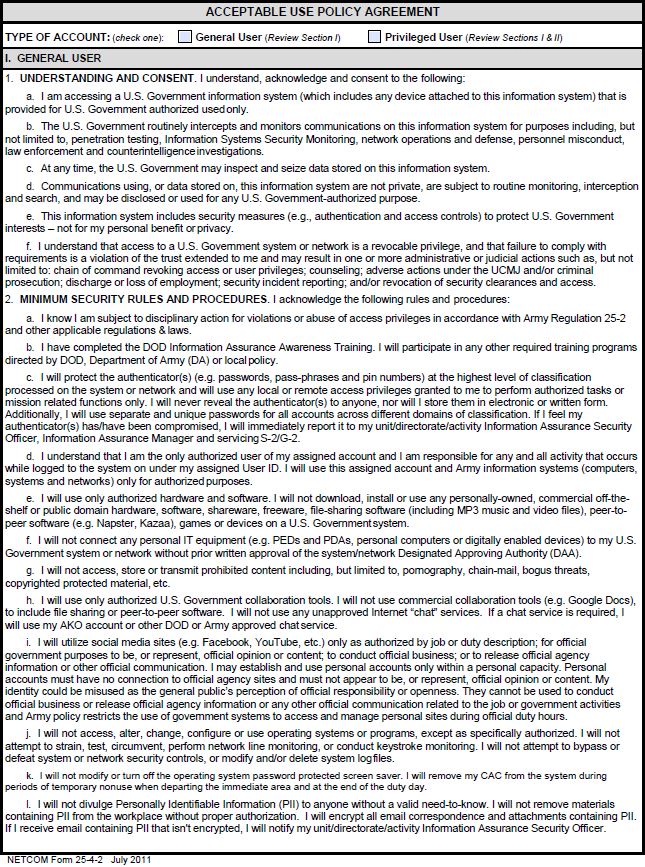 Click on which account you are applying for
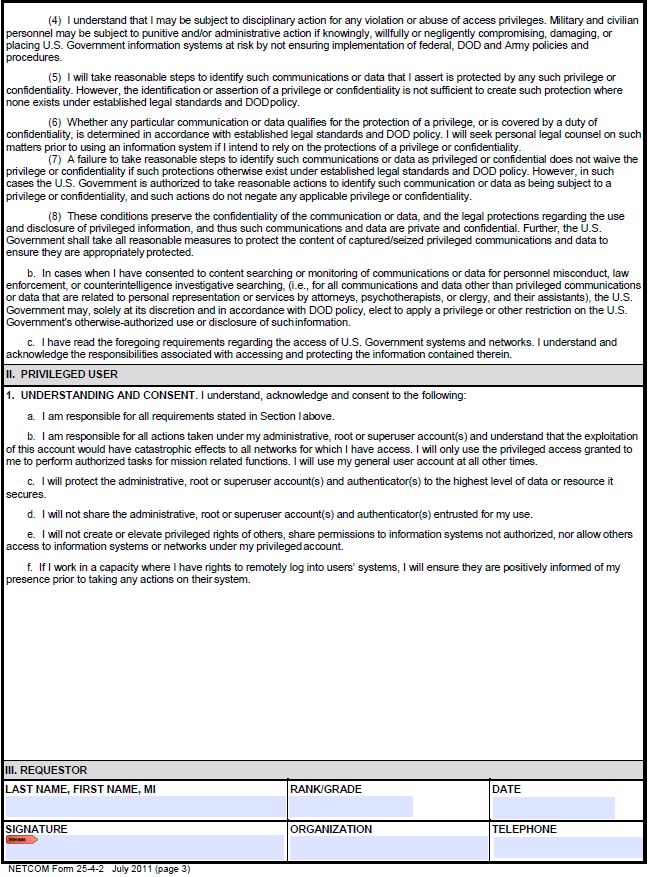 Input Information
Input Information
Input Information
Input Information
Digitally Sign
Input Information
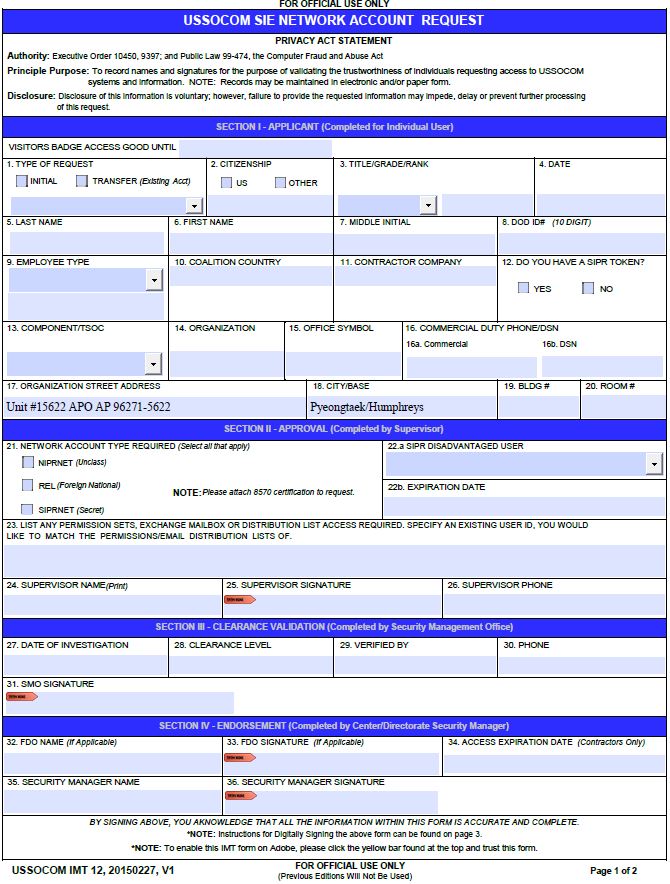 Select Date
Select Title
Select Date
Select Transfer from location
Input Information
Input Information
Input Information
Input Information
Input Information
Input Information
Select Type
Input Information
Input Information
Select TSOC
Input Information
Input Information
Input Information
Select option
Check all that apply
Input Information
Name of member with desired permissions
Input Information
Supervisor Digitally Sign
Input Information
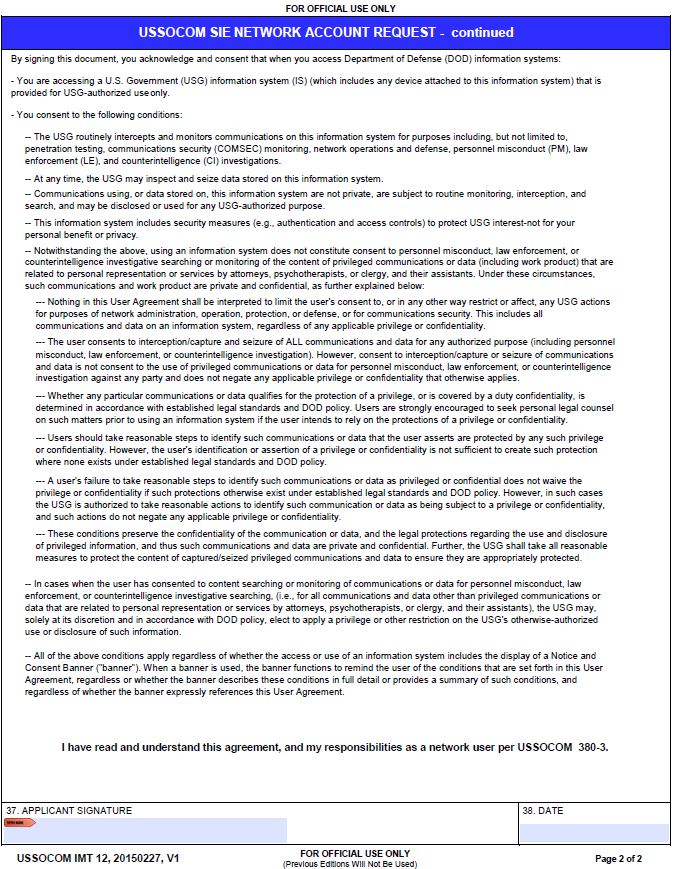 Select Date
User Digitally Sign
DoD Cyber Awareness
 Challenge Certificate
The JKO equivalent is also acceptable (not shown).
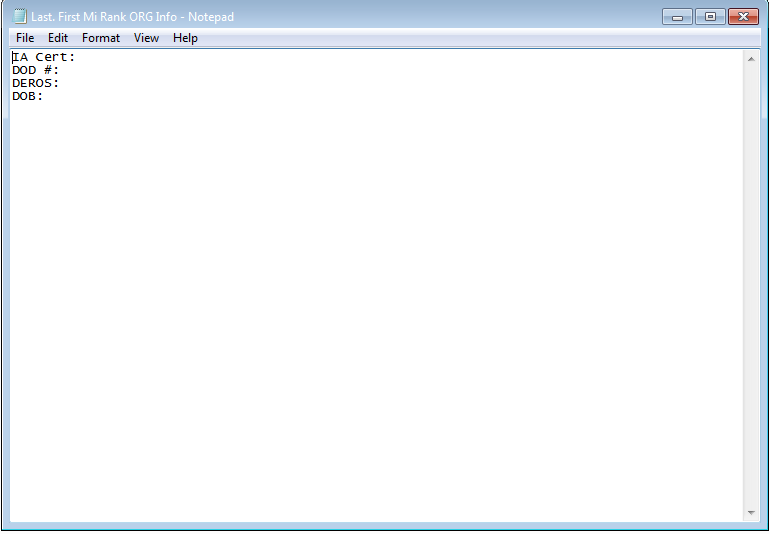 Date Completed
Date Format 20180308
Date leaving SOCKOR
Info Document